МАОУ «СОШ №4»
Социально-значимый проект
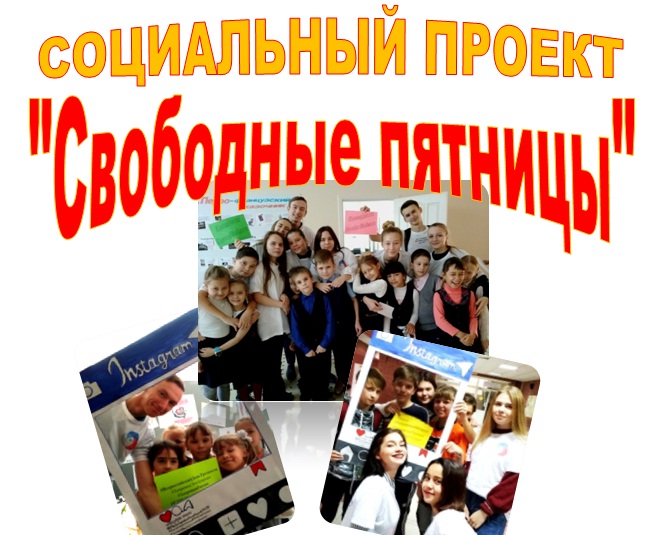 Руководитель: Лобановская И.Е.
Г.Заводоуковск, 2019